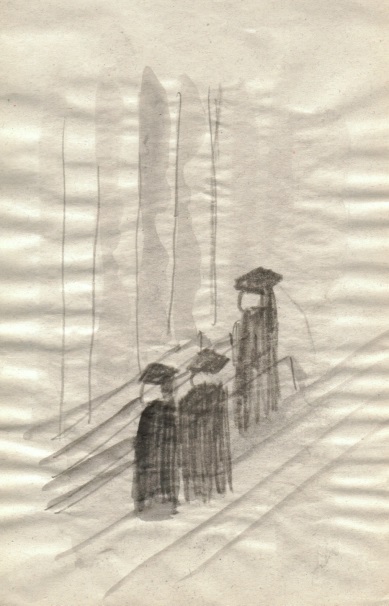 Nieuwevzw-wet
Enkele bedenkingen
prof. em. dr. Rogier de Corte
Vlaams WelzijnsverbondGent – 17 oktober 2018
Overzicht
I   – 	waarom nieuwe wetgeving
II  – 	vzw – onderneming - vennootschap
III - 	oprichting – statuten – leden & organen
IV – 	strijdige belangen
V -	verplichtingen
VI -	aansprakelijkheid bestuurders
VII – 	ontbinding en vereffening
VIII – 	inbreng van algemeenheid
IX - 	inwerkingtreding – overgangsrecht

		conclusie
I. waarom nieuwe wetgeving?
1.
Een nieuw wetboek van vennootschappenWaarom? Om het Belgisch vennootschapsrecht aantrekkelijker te maken voor buitenlandse ondernemingen - modernisering.2.Non-profit sector
- maatschappelijk belangrijk in onderwijs, ziekenzorg, welzijn, socio-culturele activiteiten en armenzorg
- economisch belangrijk: 12% van betalende tewerkstelling, 10 % van de loonmassa, 460.000 werknemers, meer dan 120,000 vzw’s …- met grote inbreng van vrijwilligers
de vzw is sinds 1 mei 2018 en onderworpen aan het Insolventierecht (art. WW.1 § 1 WER) en wordt op 1 november een onderneming.
3.
Opname van het vzw-recht in het Wetboek vennootschappen doet ook bij de Raad van State vragen rijzen (MvT p 21)
gevolgen van de toekomstige wetgeving
de nieuwe wetgeving van de vzw’s brengen geen revolutie teweeg, wel anders dan in vennootschapsrecht

voornaamste wijzigingen:- versnippering van de teksten: verspreid in een zeer ingewikkeld wetboek
- alles wordt explicieter geregeld- uitdrukkelijke regeling bij strijdige belangen- scherpere uitwerking van aansprakelijkheidsregeling

   biedt geen meerwaarde voor het vzw-recht
wat
[wetsontwerp van]wet tot invoering van het wetboek van vennootschappen en verenigingen en houdende diverse bepalingen WVV
4 juni 2018 					       doc 54  3119/001

memorie van Toelichtingwetsontwerp met 36 artikelen

	art. 1	art. 2 houdt het WVV in van art.1:1 tot 14:8	art. 3-36 diversie bepalingen

	wordt dit jaar nog goedgekeurd ?
780 pagina’s
Opgelet : 3 verschillende versies !!!
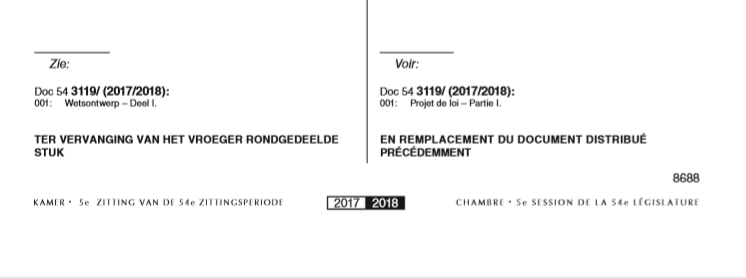 II. vzw – onderneming - vennootschap
De vzw
art. 1:2	bepaalde activiteiten met het oog belangeloos doel	geen toekenning van vermogensvoordelen aan de leden		geen rechtstreeks voordeel		geen onrechtstreeks voordeel
rechtstreekse uitkering van inkomsten van de vzw
iets aankopen van een lid boven de marktwaardeeen vergoeding die niet marktconform is
art. 9:1	heeft rechtspersoonlijkheid, dus leden zijn niet persoonlijk
	aansprakelijk
vzw – onderneming - vennootschap
De vzw
het art. 1 lid 3 van de oude vzw-wet 1921 is afgeschaft:

“De vereniging zonder winstoogmerk is die, welke niet nijverheids- of handelszaken drijft …”

mag winst maken
de kern is: alleen voor het belangloos doel
niet om reserves aan de leggen
De vennootschap
is gericht op het realiseren van winst en het uitkeren ervan aan de vennoten
III. oprichting – statuten - organen
de oprichtingsakte

B.    de statuten

C.    de leden en de organen

	1. leden	2. algemene vergadering	3. bestuursorgaan (voorheen ‘raad van bestuur’)	4. dagelijks bestuur	5. intern reglement
A – oprichtingsakte
hoe	authentieke of onderhandse akte door 2 of meer personen	bevat 	naam rechtspersoon 		zetel
		oprichters	
		de statuten
		eventueel: website, e-mailadres

verkrijging van rechtspersoonlijkheid: neerlegging


tegenwerpelijk: van openbaarmaking en bekendmaking
art. 2:5 § 2
art. 2:6 § 2
art. 2:18
art. 2:4 zetel verplaatsen door bestuursorgaan
oprichtingsakte - openbaarmaking
de openbaarmaking gebeurt door inschrijving in het rechtspersonenregister (art. 2:7)
hiervoor moet neergelegd worden in het verenigingsdossier (art. 2:9)
	oprichtingsakte	de statuten	uittreksel van de statuten	benoeming bestuurders, dagelijks bestuur …
	jaarrekening
nadien bekendmaking in Bijlagen BS (art. 2:13)
de tegenwerpelijkheid: neerlegging en bekendmaking (art. 2:18)
oprichtingsakte - nietigheid
alleen de rechter (art. 2:39)in de gevallen limitatief opgesomd in art. 9:4
	- geen akte	- …………….
B – statuten
de statuten bevatten minimaal volgende gegevens:-     naam, voornaam en adres stichters
naam vereniging, rechtsvorm en ONr
minimum aantal leden (3)
belangeloos doel en voorwerp
toetreding en uittreding leden
AV: bevoegdheden, bijeenroeping en bekendmaking besluiten
       bestuurders, duur, college
bijdrage
bestemming vermogen na ontbinding
duur van de vereniging
art. 9:2 en art. 2:9 § 2
opname van e-mailadres en website (art. 2:30)
	facultatief voor vzw
indien e-mailadres en website opgenomen zijn in de statuten is het een geldig communicatiekanaal
C – leden en organen van de vzw
Leden

BestuursorgaanDagelijks bestuur (9:10)Algemene vergadering
Intern reglement
- is het bestuur- rechtspersoon handelt via organen:
rechtspersoon gebonden, zelfs (art. 2:48) voor handelingen buiten het voorwerp (art. 9:11)
leden
er zijn 3 soorten leden- de gewone leden- de vaste vertegenwoordigers (art. 2:54)
- toegetreden leden (art. 9:3 § 2)

de leden moeten ingeschreven zijn in het ledenregister (art. 9:3)
algemene vergadering
samenstelling	afschaffing regel aantal RvB + 1		gewone leden en vaste vertegenwoordigers vormen
		de algemene vergadering
bevoegdheid	statuutswijziging		bestuurders: benoeming, afzetting vergoeding, kwijting
		jaarrekening
		ontbinding
		uitsluiting lid
		…….
		inbreng van algemeenheid

bijeenroeping	15 dagen

vertegenwoordiging	door lid of niet lid

gelijk stemrecht	art. 9:17
art. 2:49 en art. 9:12
bestuursorgaan
benaming: 		‘bestuursorgaan’ in plaats van raad van bestuur

samenstelling: 	minimum 3 personen		is collegiaal

bevoegdheid
afschaffing doorslaggevende stem voorzitter indien het bestuursorgaan vergadert met slechts 2 bestuurderswoonstkeuze van bestuurders op de zetel (art. 2:53)
dagelijks bestuur
een dagelijks bestuur kan opgericht worden in de statuten en bekomt dan een eigen (autonome) bevoegdheid, nl.
aangelegenheden van dagelijks bestuur: behoeften van het dagelijks leven, minder belangrijke zaken en spoedeisende zaken
vertegenwoordiging


het bestuursorgaan heeft toezicht

bevoegdheden zijn tegenwerpelijk bij publicatie (art. 2:18)
art. 9:10
voorkeur om het dagelijks bestuur niet in de statuten op te nemen
bestuurders
bestuurders en vergoeding

          belangrijk onderscheid tussen kostenvergoeding en ‘vergoeding’een bestuurder die geen vergoeding ontvangt, is geen ‘vrijwilliger’ en ook geen ondernemereen bestuurder die een vergoeding ontvangt, waarvan kan gezegd worden dat het de uitoefening wordt van een zelfstandige beroepsactiviteit, wordt een onderneming en is derhalve onderworpen aan het Insolventierecht
beraadslagen: vergaderen en stemmen
regels van de beraadslaging
A] algemene regel: ‘de gewone regels van de beraadslagende vergaderingen’ (art. 2:40)

B] nietigheid van de besluitenbesluiten kunnen alleen dan nietig verklaard worden indien de nietigheid de uitslag heeft beïnvloed
voor de ondernemingsrechtbank tegen de rechtspersoon
C] notulen
beraadslagen: vergaderen en stemmen
Regels van de beraadslaging
indien de wet of de statuten niets anders bepalen

1. elk lid heeft een gelijk stemrecht2. er is geen aanwezigheidsquorum vereist3. een voorstel is aanvaard indien er meer ja-stemmen zijn dan neen-stemmen
intern reglement
het bestuursorgaan, mits statutaire verankering
art. 2:58
voorheen

elk orgaan heeft de bevoegdheid reglementen te maken hoe het zijn bevoegdheid uitoefent
IV. Strijdig belang
voor grote vzw’s is er een ganse procedure uitgewerkt indien één van de leden een strijdig belang (rechtstreeks of onrechtstreeks belang van vermogensrechtelijke aard) heeft bij een agendapunt

publicatie
niet deelnemen aan de stemming
				                       art. 9:8 § 1
twee van volgende criteria:
- 5 werknemers
- 334.500,- € ontvangsten
- balanstot 1.337.000,-€

art. 3:47 § 3
een bestuurder heeft een verzekeringsportefeuille?
V. verplichtingen
A] vermelding op alle stukken uitgaande van de vzw: naam rechtspersoon, rechtsvorm en zetel, ONr, inschrijving rechtspersonenregistereventueel: website en e-mailadres				(art. 2:20)


B] na elke handtekening, de hoedanigheid			(art. 2:52)


C] de jaarrekening
	binnen 6 maand de na afsluiting jaarrekening	vorm (art. 3:145 §3)
	controle op de jaarrekening (art. 3:96)

D] continuïteit : art. 2:51

E] verjaring: art. 2:136 § 2 – vijf jaar
indien de continuïteit in het gedrang komt, de nodige maatregelen nemen voor 12 maandalleen voor vennootschappen
VI. aansprakelijkheid
art. 2:55
Regel 1  tegenover derden
een verbintenis aangegaan door een bestuurder bindt enkel de rechtspersoon (art. 9:1)een bestuurder is tegenover een derde wel aansprakelijk wanneer schade aan de derde is veroorzaakt door een onrechtmatige daad
Regel 2  tegenover de vereniging
2.a <behoorlijk vervullen van de taak (art. 2:50)      <fouten in de uitvoering buiten de marge van normaal voorzichtige bestuurder
      <overtreding van de vzw-wet of de statuten

2.b hoofdelijk, behalve indien fout gemeld werd (art. 2:52 lid 4)
komt uit commercieel leven
geen brandverzekering
tewerkstelling zonder arbeidscontract ….
aansprakelijkheid
Regel 3  wettelijke beperking
Naargelang van het balanstotaal (…) beperkt tot
	250.000,- €	1 mio
	3 mio
	12 mio
Deze beperking geldt niet:
- in geval van bedrieglijk opzet- voor art. 442quater WIB- voor art. 93 undeciesC BTW
art. 2:56
Regel 4  conventionele beperking
geen exoneratie en geen beperking lager dan art. 2:57 § 2
aansprakelijkheid
Regel 5  onbezoldigd karakter
speelt art. 1992 B.W. kosteloze lasthebber (minder strenge toepassing) hier ook van toepassing?
Regel 6  vrijwilliger en bestuur
de immuniteit voor de vrijwilliger van de wet 3 juli 2005, geldt hier niet (GrondwH 19 december 2007)
Regel 7 in geval van faillissement
art. XX.225 WER persoonlijke en hoofdelijke aansprakelijkheid in geval van kennelijk grove fout
niet voor ondernemingen met omzet minder dan 620.000,-€
bijv. zonder enige vorm van boekhouding
aansprakelijkheid
in de zuiver non-profit sector gaf de aansprakelijkheidsregeling voor bestuurders in het verleden weinig aanleiding tot betwistingen

Deze aansprakelijkheid verzekeren is wel een noodzaak
VII. ontbinding en vereffening
3 soorten ontbindingen- vrijwillige- van rechtswege- gerechtelijk
door algemene vergaderinghelft aanwezig4/5 ja
art. 2:102
vereffening
	1 of college vereffenaars	bevoegdheden	jaarverslag	bij tekort: de rechter (art. 2:108)	sluiting van vereffening, neerlegging verslag	verjaring: 5 jaar
verkoop onroerende goederen: openbaar (art. 2:114 § 3)
VIII. Inbreng van algemeenheid
inbreng van het geheel vermogen in een andere vzw met het oog op de verderzetting - art. 13:1
Art. 13
inbreng van een algemeenheid – art. 13:20
= art. 58 van de vzw-wet 1921
inbreng van het geheelalternatief
de vzw, die wil opgaan in een andere vzw, draagt haar vermogen en activiteiten over aan de vzw die haar activiteit overneemt ‘om niet’ onder de verplichting de activiteit verder te zetten. De ontvangende vzw aanvaardt deze overdracht

nadien ontbindt de overdragende vzw zich

dit kan enkel:- met een meerderheid in de algemene vergadering nodig voor de ontbinding van de vzw- indien beide vzw’s financieel gezond zijn- indien er aan geen enkele derde schade/nadeel wordt veroorzaakt
XI. Inwerkingtreding & overgangsrecht
1 januari 2020

Dwingende bepalingen zijn onmiddellijk toepasbaar
conclusie
Er is niets wezenlijk veranderd, wel een grotere formalisering

Vzw-wet is nu versnipperd

Vzw-wet opgenomen in een wetboek waar het niet thuis hoort, met alle risico’s  gevolgen van dien